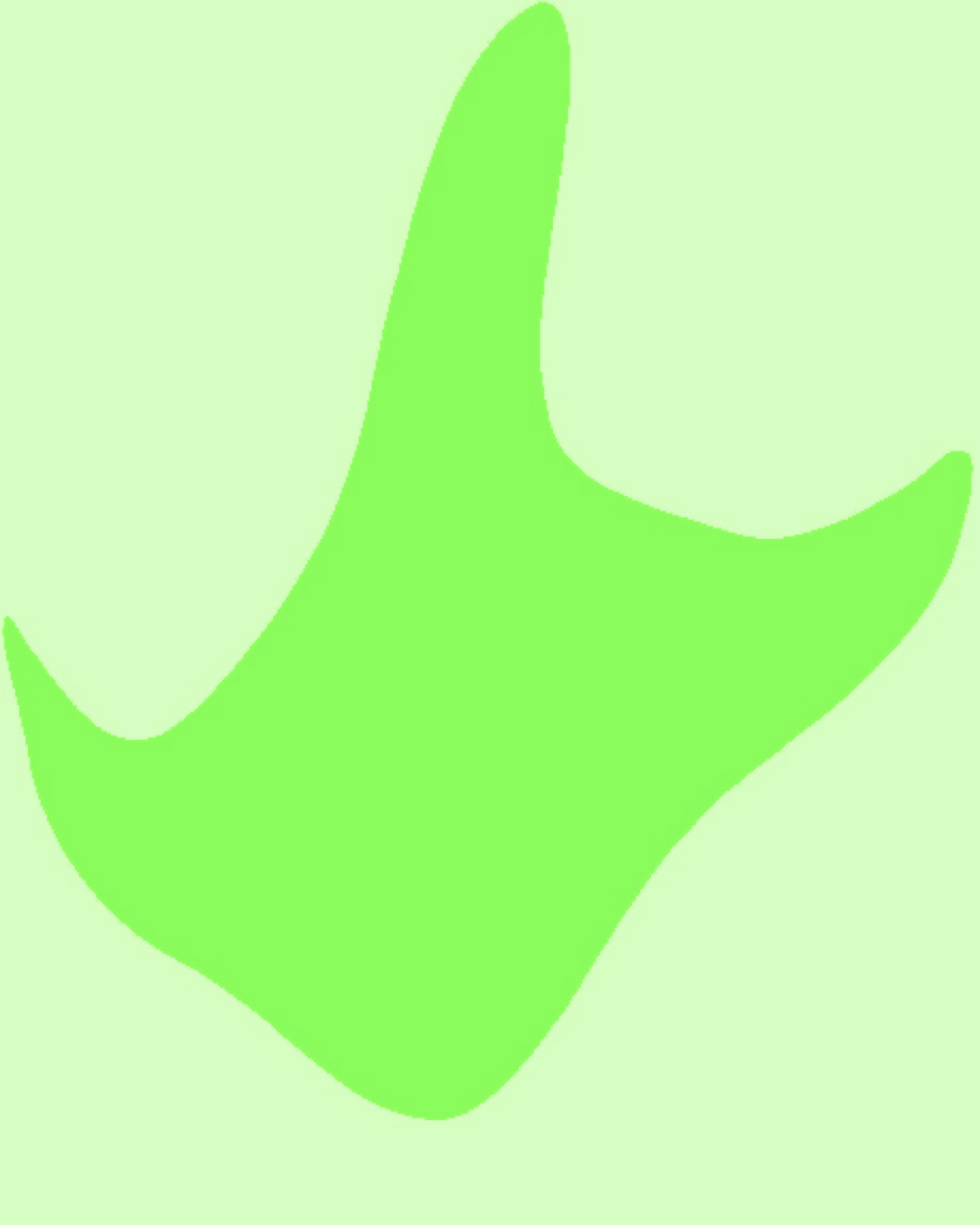 PULSE
The Port-clUster LandScapE:
Developing a Spatial and Design Approach 
to Port Clusters
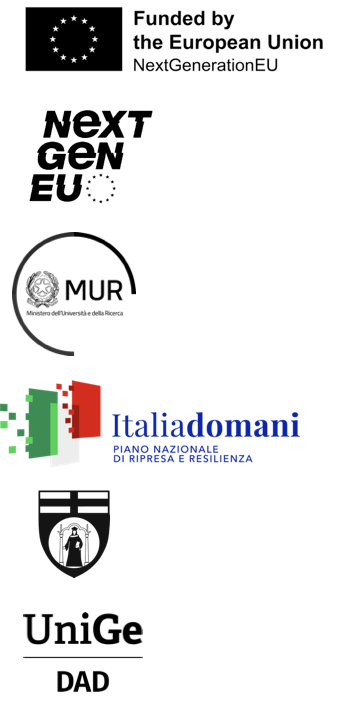 SECOND EVENT “INTERIM” 
“Representing & Crossing the Port-Cluster Landscape: Workshops Maps (WsMs)”
University of Genoa
Department Architecture and Design
15 April, 2024 (Webinar Live)
TITLE OF THE CONTRIBUTION
Author(s) Name and Surname
Title, affiliation
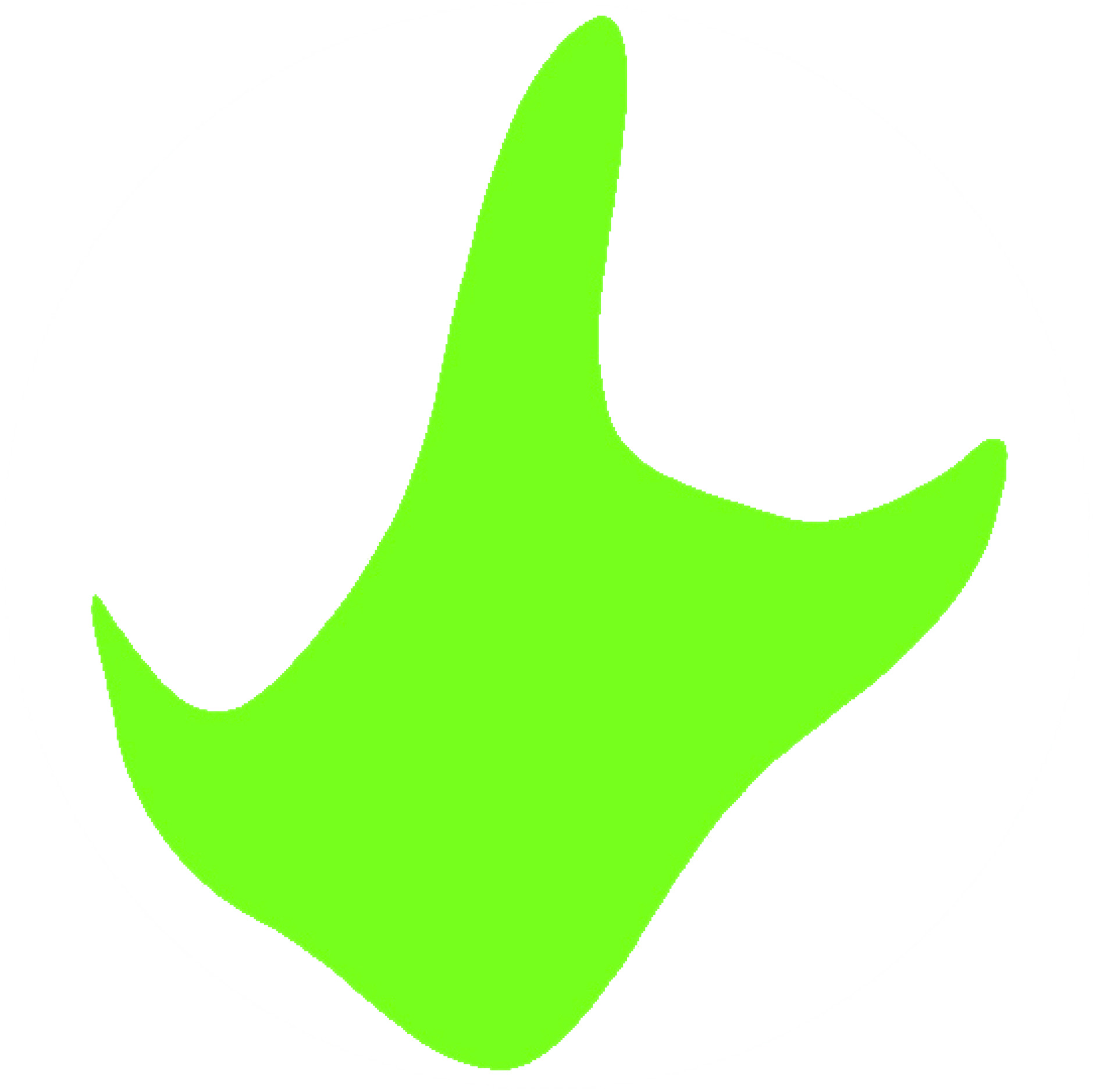 - 01